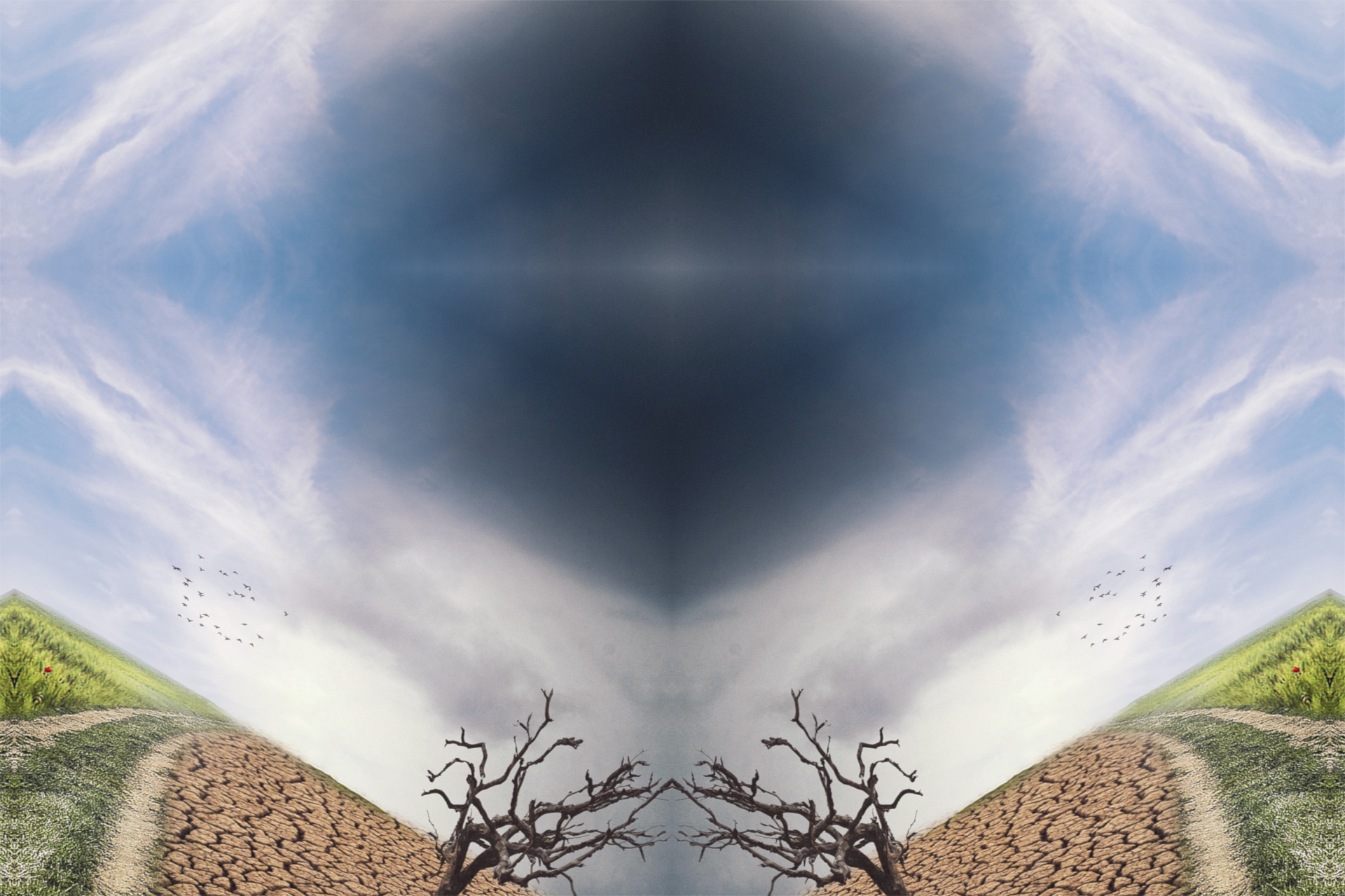 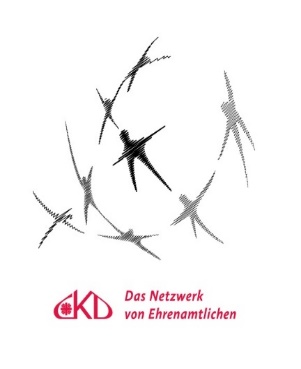 Damit die Sauna nicht zum Alltag wird …
Das Quiz zum Klimanotstand
Fragen zum Thema  Klimawandel
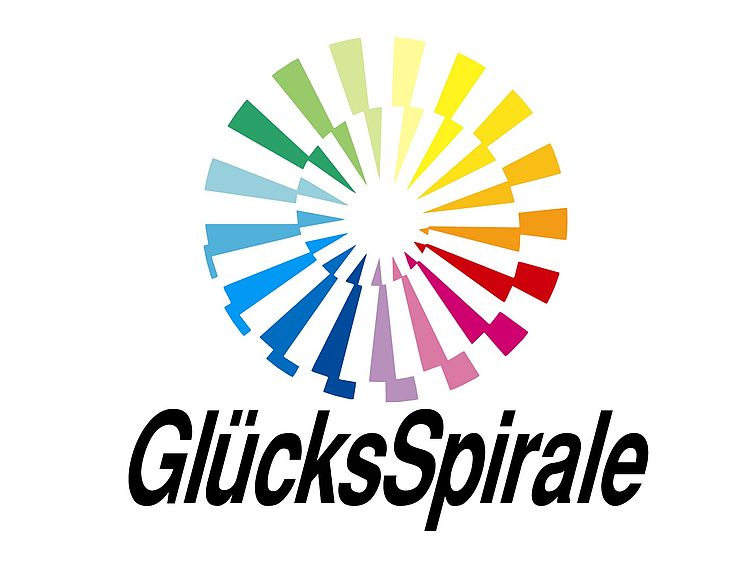 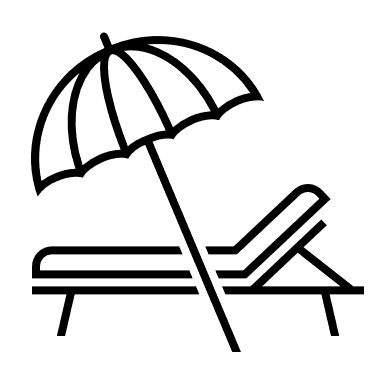 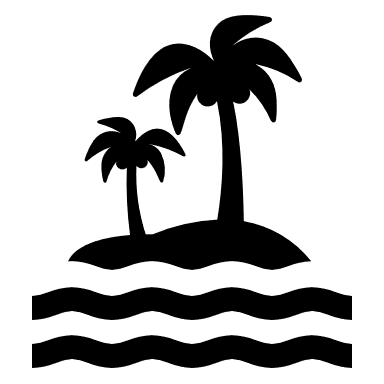 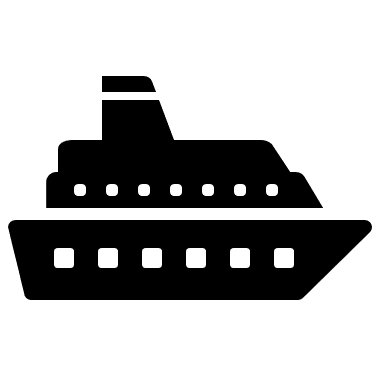 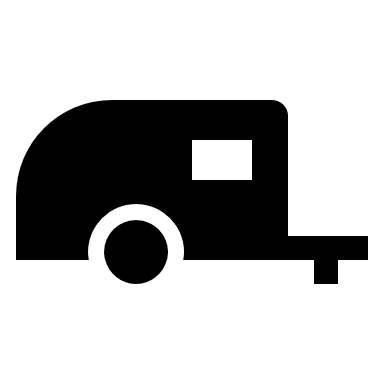 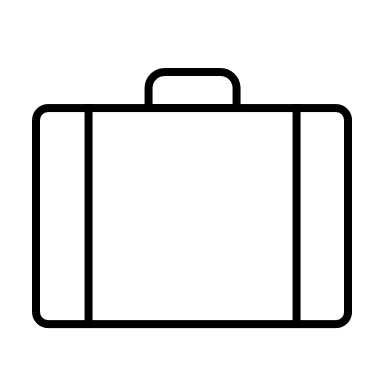 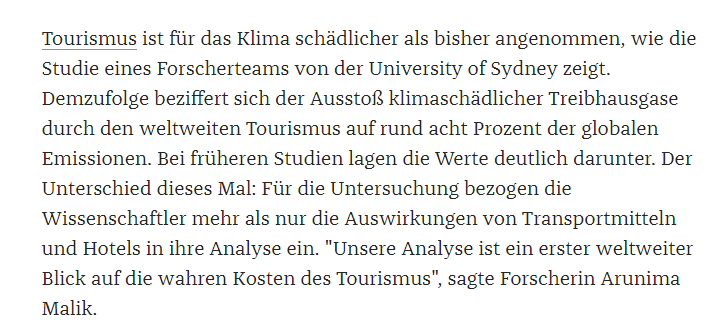 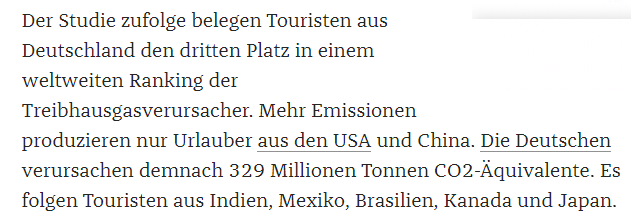 [Speaker Notes: Die Deutschen verursachen 329 Millionen Tonnen CO2-Äquivalente mit Tourismus.
 
Tourismus ist für das Klima schädlicher als bisher angenommen, wie die Studie eines Forscherteams von der University of Sydney zeigt. Demzufolge beziffert sich der Ausstoß klimaschädlicher Treibhausgase durch den weltweiten Tourismus auf rund acht Prozent der globalen Emissionen. 
er Studie zufolge belegen Touristen aus Deutschland den dritten Platz in einem weltweiten Ranking der Treibhausgasverursacher. Mehr Emissionen produzieren nur Urlauber aus den USA und China. Die Deutschen verursachen demnach 329 Millionen Tonnen CO2-Äquivalente. Es folgen Touristen aus Indien, Mexiko, Brasilien, Kanada und Japan.
 
https://www.zeit.de/gesellschaft/zeitgeschehen/2018-05/klima-tourismus-acht-prozent-treibhausgasausstosses]
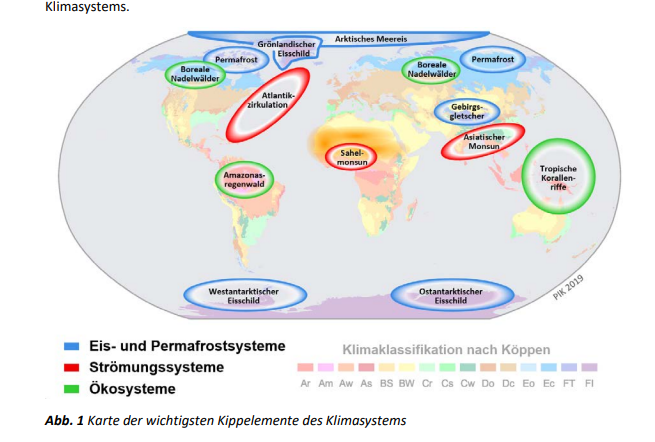 [Speaker Notes: Kipppunkte – warum das 1,5°-Ziel so wichtig ist 
„Die in Paris Ende 2015 von der internationalen Staatengemeinschaft beschlossene Vereinbarung gibt das Ziel vor, die Erderwärmung auf deutlich unter 2 Grad Celsius (°C), möglichst aber auf unter 1,5 °C zu begrenzen. Nach Erkenntnissen der Klimawissenschaft können hierdurch die Risiken und Auswirkungen des Klimawandels gegenüber einer stärkeren Erwärmung erheblich verringert werden – unter anderem die Gefahr, unwiderruflich Kipppunkte im Klimasystem zu überschreiten.
Unser Klimasystems hat bestimmte Kipppunkte, bei deren Überschreiten es zu starken, unaufhaltsamen und unumkehrbaren Veränderungen kommt. Eine einfache Metapher: schiebt man eine Kaffeetasse über den Schreibtischrand passiert erst nichts, bis sie einen kritischen Punkt erreicht, an dem sie kippt und abstürzt. Diese Teilsysteme (zum Beispiel die Atlantikzirkulation) werden „Kippelemente“ genannt („tipping elements“). 
http://muth-ah.net/media/Dokumente2020/Klimaschutz/FFF-Bericht_Ambition2035_Endbericht_final_20201011-v.3.pdf 
Vgl. http://www.pik-potsdam.de/~stefan/Publications/Kipppunkte%20im%20Klimasystem%20-%20Update%202019.pdf]
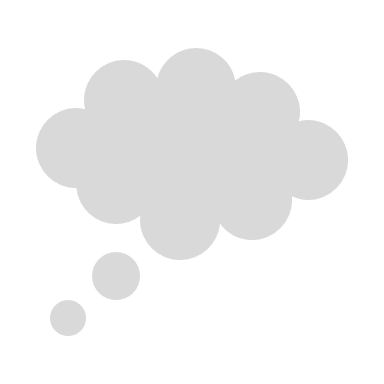 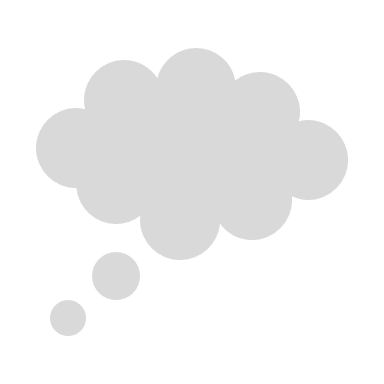 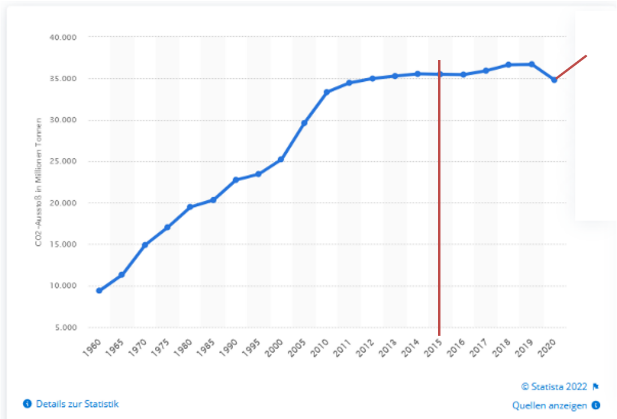 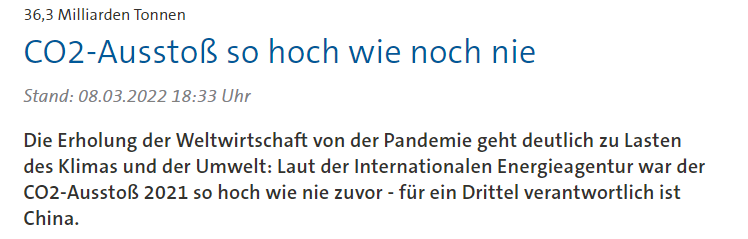 [Speaker Notes: Trotz der Pariser Klimavereinbarung 2015, stieg der weltweite CO2-Ausstoß immer weiter an.
 
Ursprungsgraphik: https://de.statista.com/statistik/daten/studie/37187/umfrage/der-weltweite-co2-ausstoss-seit-1751/
 
„Laut der Internationalen Energieagentur war der CO2-Ausstoß 2021 so hoch wie nie zuvor. […] Der Anstieg der globalen CO2-Emissionen von über zwei Milliarden Tonnen war absolut gesehen der größte in der Geschichte und hat den pandemiebedingten Rückgang des Vorjahres mehr als ausgeglichen“ www.tagesschau.de/wirtschaft/co2-rekordhoch-101.html]
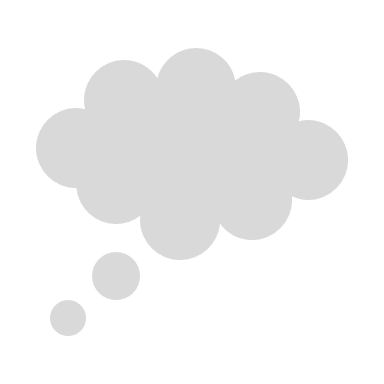 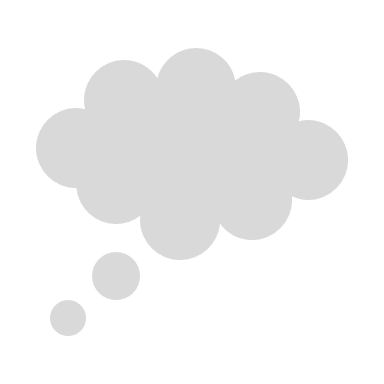 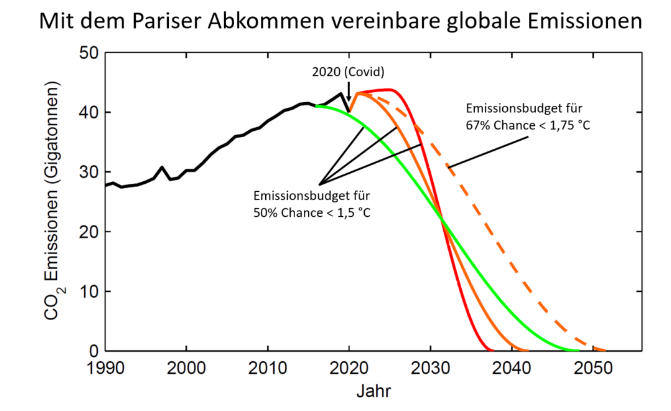 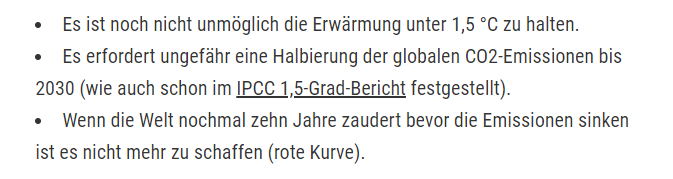 [Speaker Notes: Laut dem Bericht des Daten des Weltklimarats IPCC, können, gerechnet ab Anfang 2020, noch 400 Gigatonnen (Gt) CO2 in die Atmosphäre abgegeben werden, um das 1,5-Grad-Ziel nicht zu verfehlen. Der jährliche Ausstoß von CO2 – durch Verbrennen fossiler Brennstoffe, Industrieprozesse und Landnutzungsänderungen – wird mit 42,2 Gt angesetzt; rechnerisch entspricht dies 1337 Tonnen pro Sekunde. Bei konstanten Emissionen wäre dieses Budget 2028 aufgebraucht. Bei erhöhtem Ausstoß bereits früher. Bei gesenktem Ausstoß später.
 
Zwei Grafiken zeigen den Weg zu 1,5 Grad » KlimaLounge » SciLogs - Wissenschaftsblogs (spektrum.de)

 
 
Quelle: https://www.mcc-berlin.net/forschung/co2-budget.html]
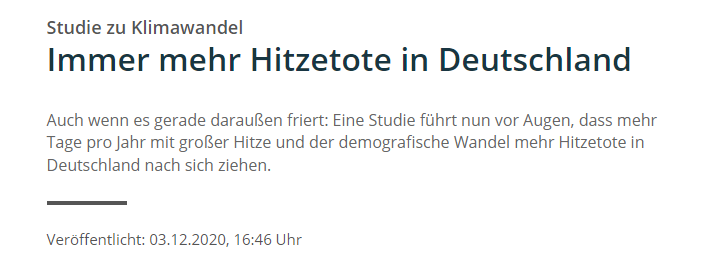 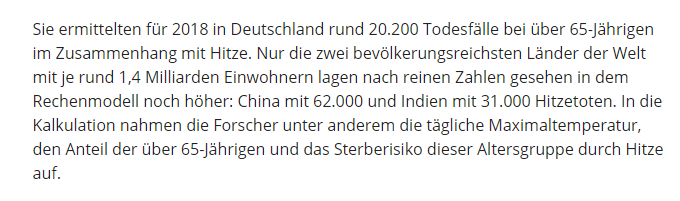 [Speaker Notes: Hitzewellen kosten im Sommer viele Menschen das Leben. Eine internationale Studie hat jetzt versucht, genau zu ermitteln, wie viele es sind. Laut den Daten aus mehr als 740 Städten weltweit lässt sich jeder dritte Todesfall bei Hitze dem Klimawandel zuschreiben. Deutschland ist besonders betroffen.
2018 gab es demnach rund 20.000 hitzebedingte Todesfälle in Deutschland. Ohne den Klimawandel wären es deutlich weniger gewesen.
Quellen: 
Hitzetote - Der Klimawandel ist schon heute tödlich | deutschlandfunk.de; 
Immer mehr Hitzetote in Deutschland (aerztezeitung.de)]
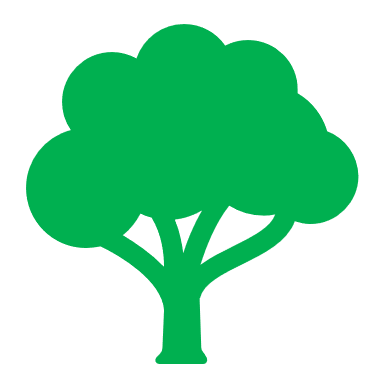 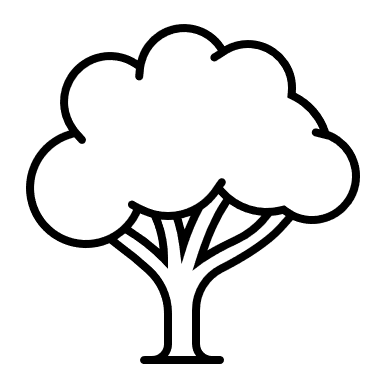 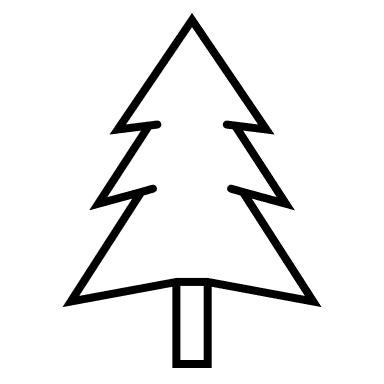 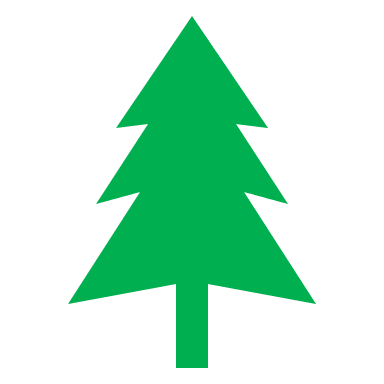 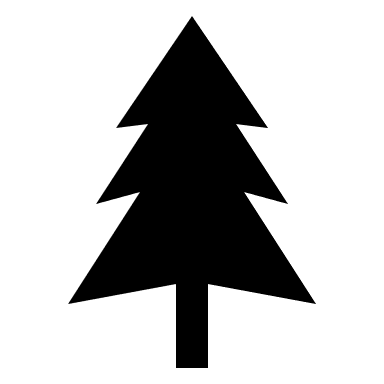 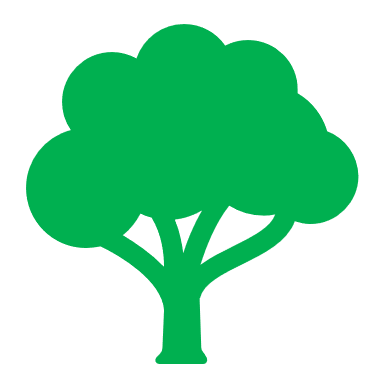 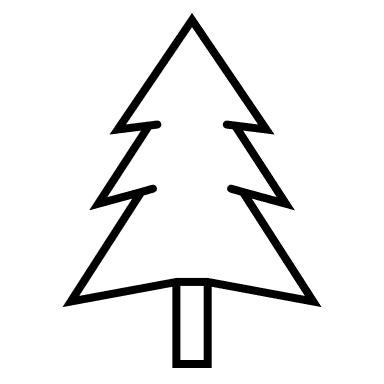 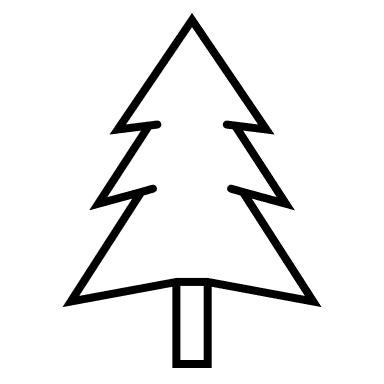 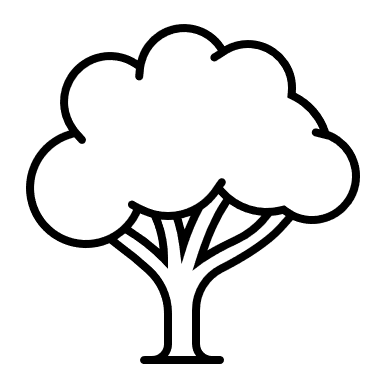 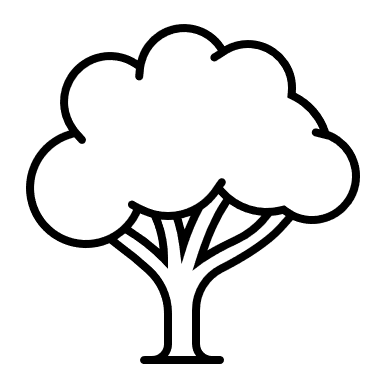 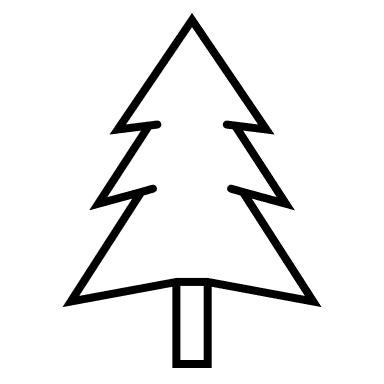 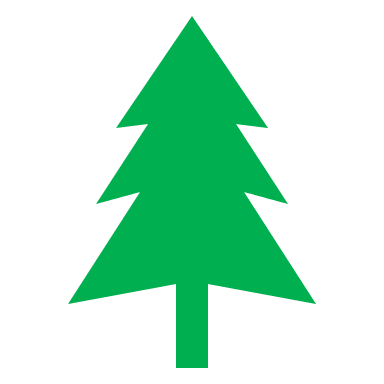 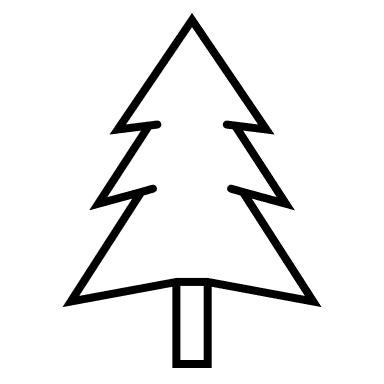 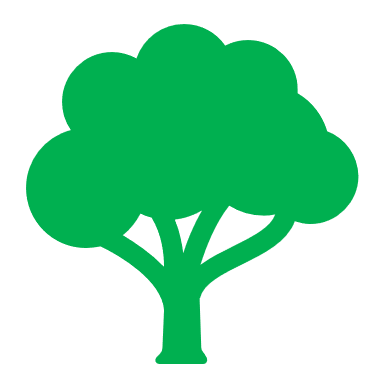 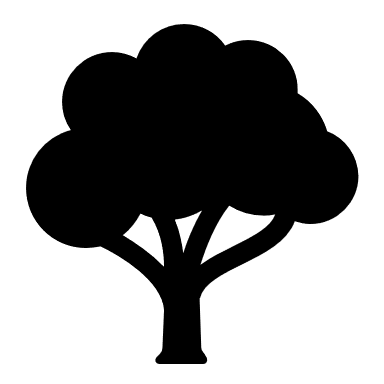 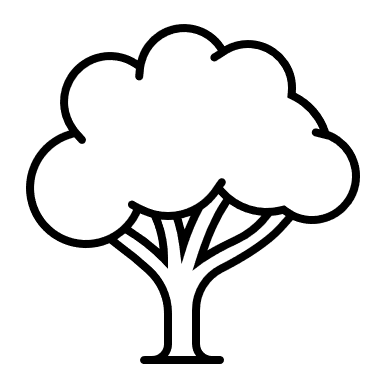 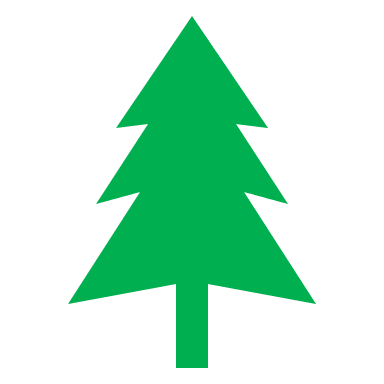 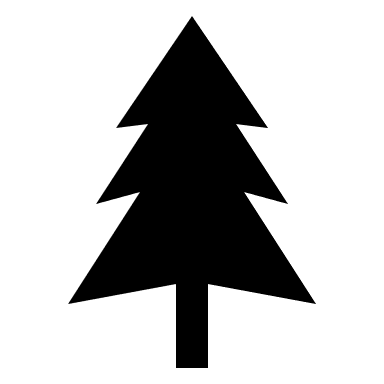 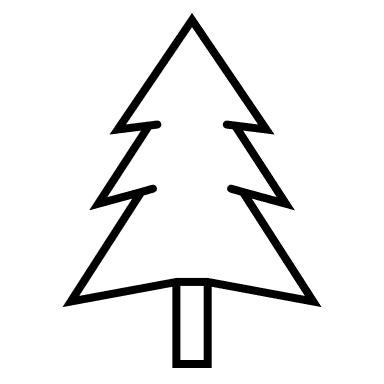 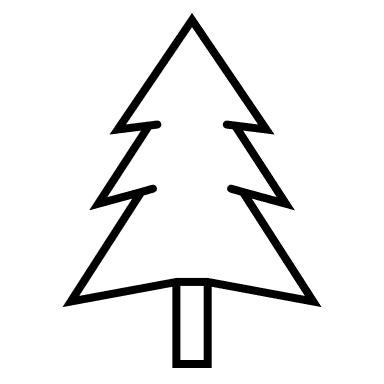 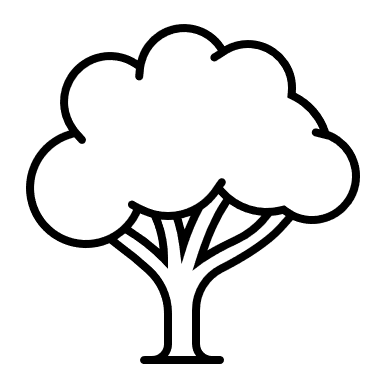 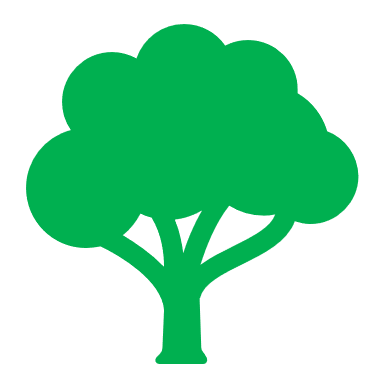 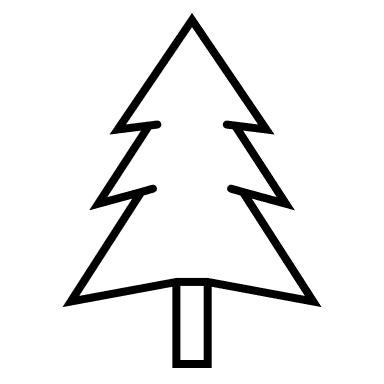 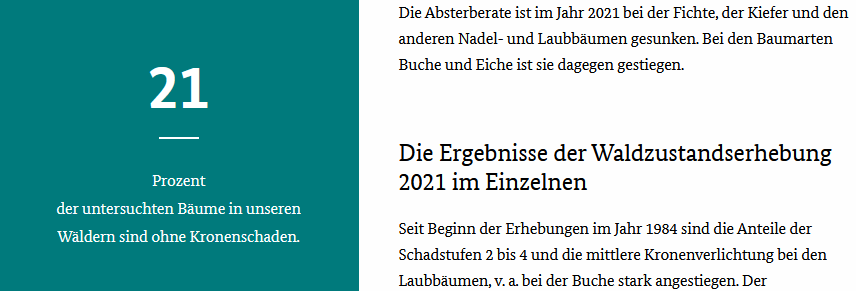 [Speaker Notes: Ergebnisse der Waldzustandserhebung 2021
In jährlichen Stichprobenerhebungen wird der Kronenzustand deutscher Wälder bewertet. Dadurch können Veränderungen und Risiken erkannt und wichtige Entscheidungen zum Schutz des Waldes getroffen werden.
 
Der belaubte Kronenzustand der Waldbäume gilt als wichtiger Weiser für ihre Vitalität.
 
 
Quelle: https://www.bmel.de/DE/themen/wald/wald-in-deutschland/waldzustandserhebung.html]
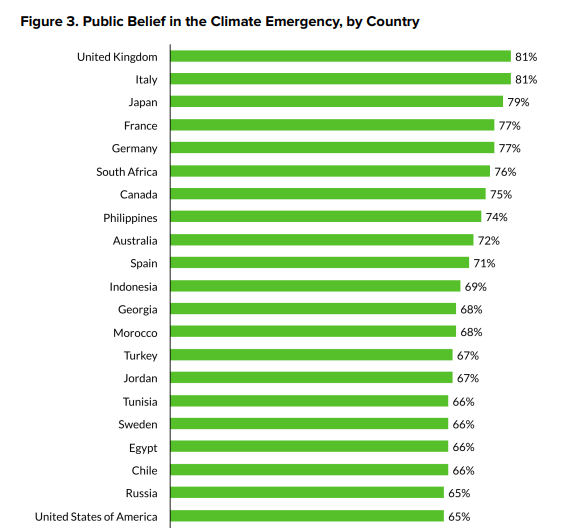 [Speaker Notes: Dreiviertel der Deutschen glauben an den Klimanotstand – Wo ist also das Problem? 
In einer internationalen Oxford-Umfrage, die 2021 erschien, mit über einer Million Teilnehmenden, gaben 77% der Befragten aus Deutschland an, an einen Klimanotstand zu glauben. Nur in Großbritannien (81%), Italien (81%) und Japan (79%) glaubten prozentual noch mehr Menschen an einen Klimanotstand. Der Notstandes wurde bei vier von fünf Befragten erkannt. Alles gut sollte man denken, oder? Aber trotz diesem scheinbar eindeutigen Bekenntnis zu dringend notwendigem, schnellen Klimaschutz, kommen die dafür notwendigen Veränderungen im Alltag der Menschen, der Politik und der Wirtschaft nicht voran.
Vgl. S. 15. In: Peoples’ Climate Vote, 2021. UNDP-Oxford-Peoples-Climate-Vote-Results.pdf]
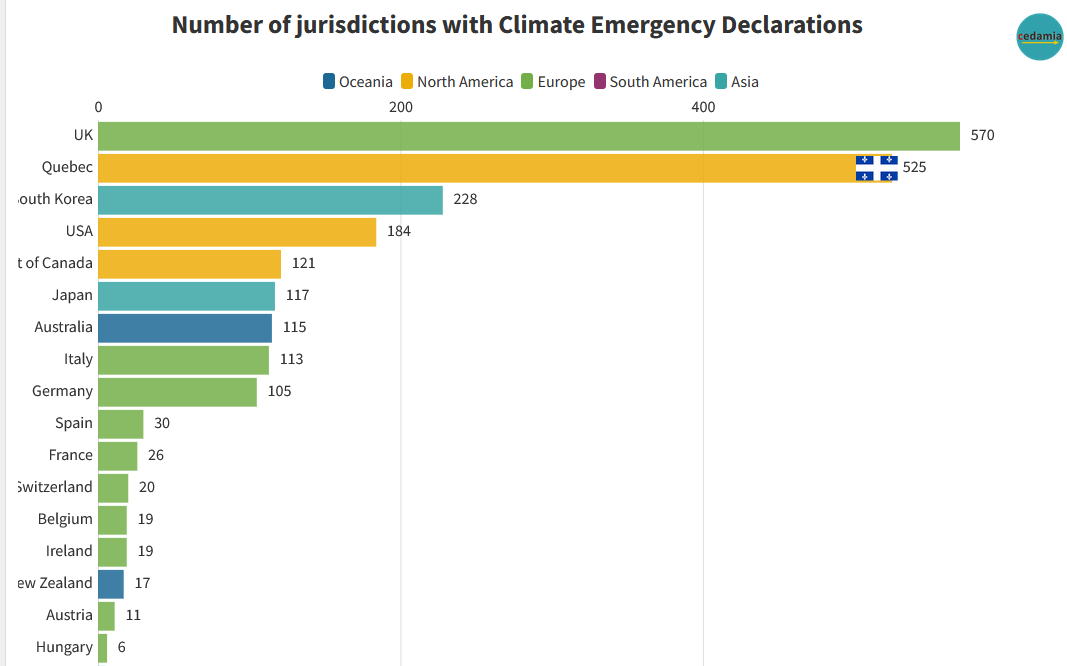 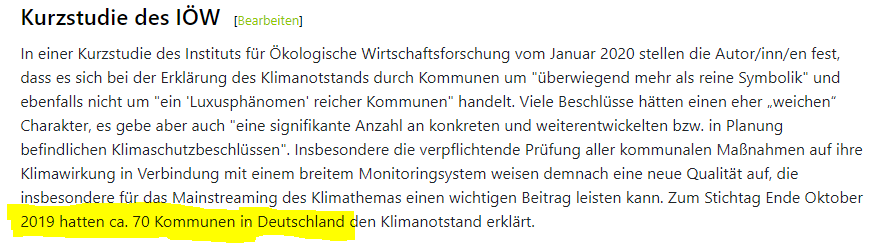 Stand: August 2022
[Speaker Notes: Was heißt Klimanotstand 
Der Begriff Klimanotstand geht auf das englischsprachige „Climate Emergency“ zurück. Als „(Von der Politik als ökologische und gesamtgesellschaftliche Notsituation anerkannte) Klimakrise“ definiert der Duden-Verlag den Begriff Klimanotstand. 
„Die Erklärung zum sogenannten Klimanotstand ist mittlerweile eine weltweite Bewegung vieler Kommunen, aber auch von Landes- und Nationalregierungen, die sich zur Dringlichkeit des Klimaschutzes bekennen und in diesem Zusammenhang Ziele und Maßnahmen zu beschließen bzw. zu verschärfen.“ Laut der Website „Climate Emergency Declaration and Mobilisation In Action (CEDAMIA)“ haben bis zum Juli 2022 mehr als 2.250 lokale Regierungen oder Verwaltungen in 39 Ländern, den Klimanotstand ausgerufen. In Deutschland beschlossen 105 Städte oder offizielle Organisationen den Klimanotstand. Die Stadt Konstanz war die erste deutsche Stadt, die den Klimanotstand am 2. Mai 2019 beschloss.
Am 28. November 2019 rief das Europäisches Parlament den Klima- und Umweltnotstand aus. Das Ziel ist, die Erderwärmung auf 1,5°C zu begrenzen und die EU-weiten CO2-Emissionen bis 2030, um 55% zu senken, damit Europa bis spätestens 2050 klimaneutral wird
 
Duden | Klimanotstand | Rechtschreibung, Bedeutung, Definition, Herkunft
IOEW_DP71_Klimanotstand_in_Kommunen.pdf, S. 11
Die CEDAMIA-Homepage enthält ausführliche Statistiken zu weltweiten Klimanotstandserklärungen:
https://www.cedamia.org/global/ . Zuletzt aufgerufen am 05.08.2022  
https://kommunalwiki.boell.de/index.php/Klimanotstand#cite_note-6 
Vgl. Europäisches Parlament ruft Klimanotstand aus | Aktuelles | Europäisches Parlament (europa.eu)]
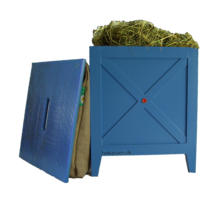 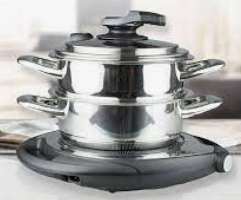 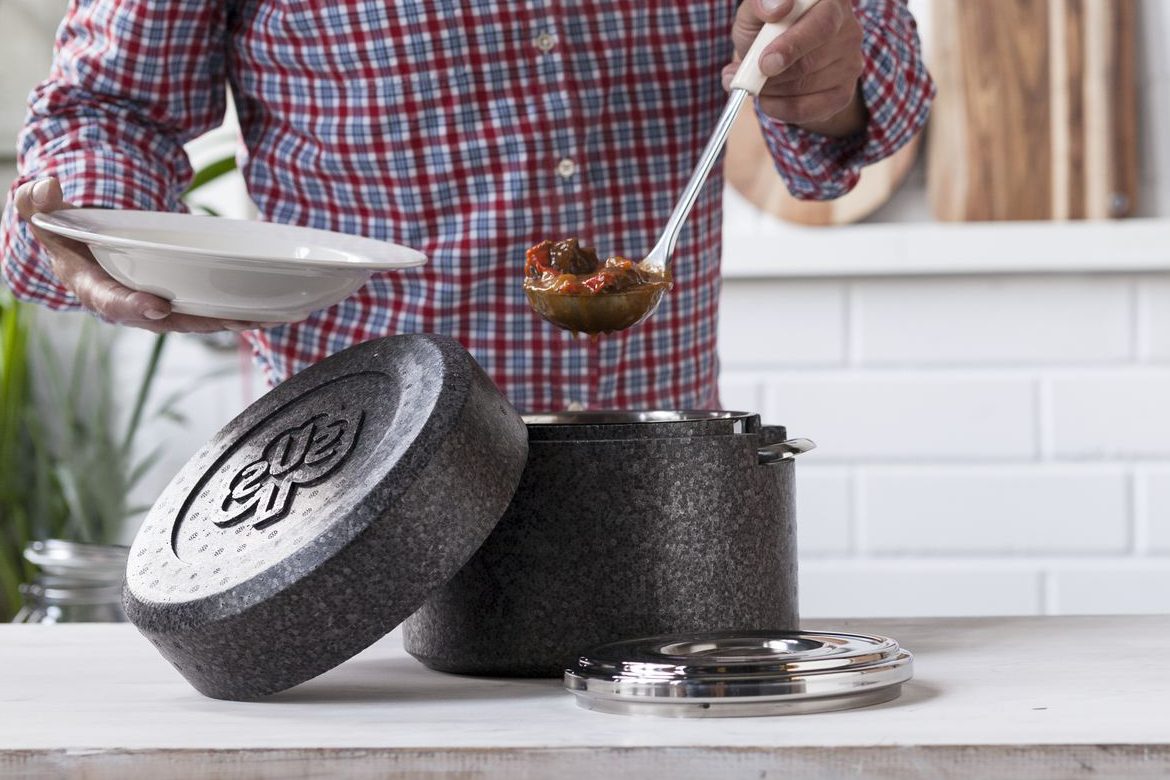 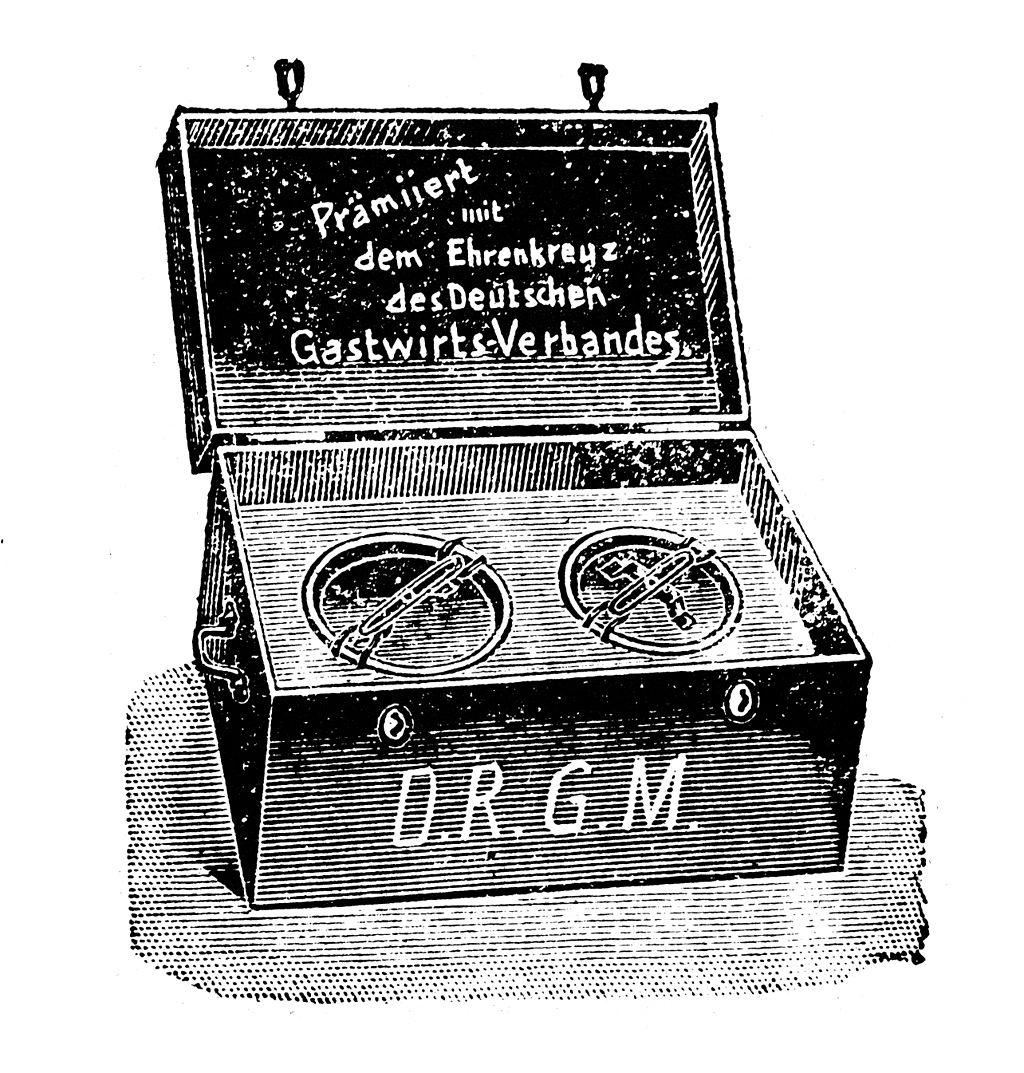 [Speaker Notes: In Zeiten knappen Brenn- und Heizmaterials sicherte die Kochkiste mit einem Minimalverbrauch des Heizmaterials die Zubereitung warmer Speisen, was zu ihrem verstärkten Einsatz in Kriegs(mangel)zeiten führte. So wurde in der Zeit des Ersten Weltkriegs in verschiedenen Kochbüchern die Nutzung der Kochkiste speziell behandelt und ihre Nutzung propagiert.[2][3] Und noch nach dem Zweiten Weltkrieg wurden die Kochkisten z. B. während der Berlin-Blockade genutzt, um mit dem nur nachts kurz verfügbaren Strom Essen anzukochen und bis mittags fertig garen zu lassen.[4] 
In jüngerer Zeit wurde die Idee der Kochkiste durch an die Topfformen angepasste Isolationsbehälter neu aufgegriffen.[5] Außerdem neu ist die Idee, eine flexible Hülle für den Topf zu benutzen, um eine flexiblere Nutzung von verschiedenen Topfgrößen zu ermöglichen. Ein solcher „Kochsack“ ist zudem einfacher zwischenzulagern als eine starre Box.[6] 

https://de.wikipedia.org/wiki/Kochkiste]
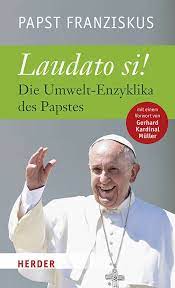 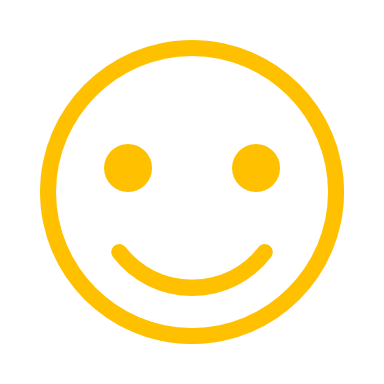 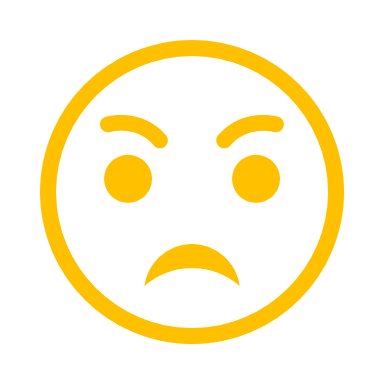 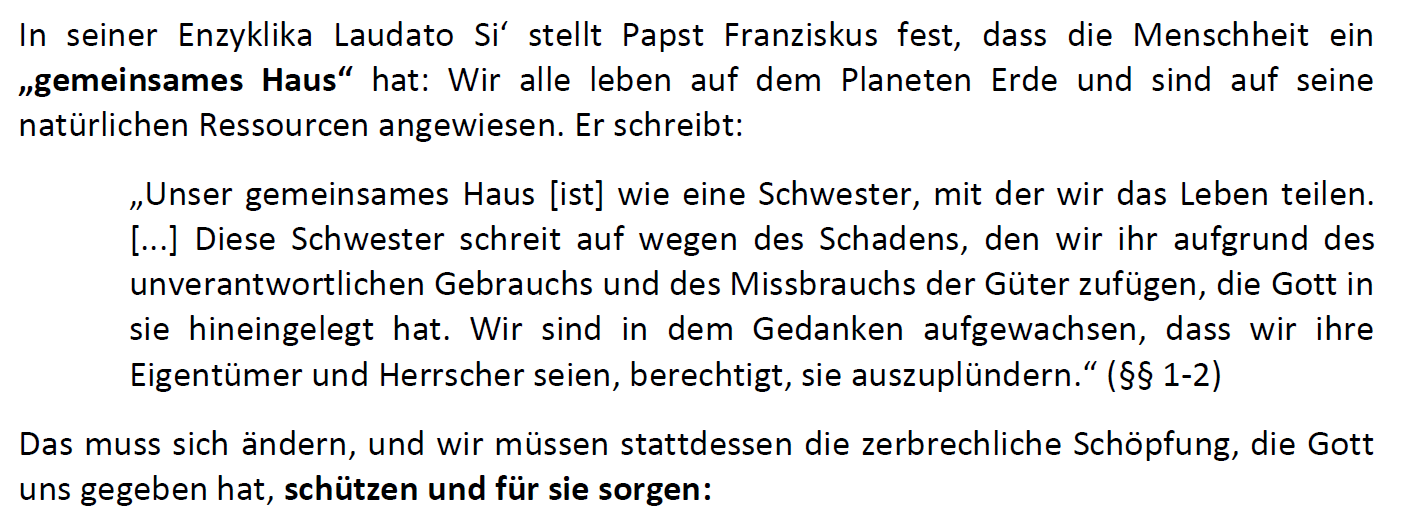 Wie könnte das Ehrenamt 
den Klimaschutz vor Ort befördern?
[Speaker Notes: „Enzyklika Laudato si’– Über die Sorge für das gemeinsame Haus“
Der Aufruf des Papstes, die Armut zu beenden und ökologische Ressourcen der Welt fair zu teilen seien Forderungen, die die Ziele nachhaltiger Entwicklung der Vereinten Nationen widerspiegeln.
 
Volltextquelle: https://www.dbk.de/fileadmin/redaktion/diverse_downloads/presse_2015/2015-06-18-Enzyklika-Laudato-si-DE.pdf]
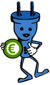 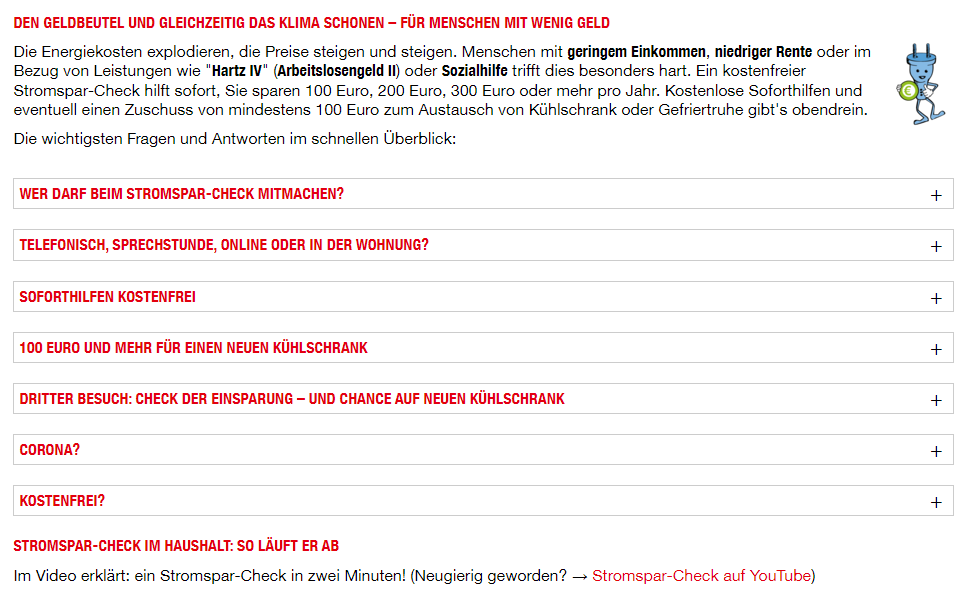 [Speaker Notes: DEN GELDBEUTEL UND GLEICHZEITIG DAS KLIMA SCHONEN – FÜR MENSCHEN MIT WENIG GELD
Im Jahre 2008 startete das Projekt Stromspar-Check in knapp 60 Standorten mit Energiesparberatungen für Menschen mit geringem Einkommen. Mittlerweile gibt es den Stromspar-Check in mehr als 150 Städten und Landkreisen. 390.000 Haushalten wurden in dieser Zeit bereits geholfen. 
 
Die Energiekosten explodieren, die Preise steigen und steigen. Menschen mit geringem Einkommen, niedriger Rente oder im Bezug von Leistungen wie "Hartz IV" (Arbeitslosengeld II) oder Sozialhilfe trifft dies besonders hart. Ein kostenfreier Stromspar-Check hilft sofort, Sie sparen 100 Euro, 200 Euro, 300 Euro oder mehr pro Jahr. Kostenlose Soforthilfen und eventuell einen Zuschuss von mindestens 100 Euro zum Austausch von Kühlschrank oder Gefriertruhe gibt's obendrein.
 
Die wichtigsten Fragen und Antworten im schnellen Überblick:
https://www.stromspar-check.de/stromspar-check]
[Speaker Notes: Laut dem Bericht des Daten des Weltklimarats IPCC, können, gerechnet ab Anfang 2020, noch 400 Gigatonnen (Gt) CO2 in die Atmosphäre abgegeben werden, um das 1,5-Grad-Ziel nicht zu verfehlen. Der jährliche Ausstoß von CO2 – durch Verbrennen fossiler Brennstoffe, Indurieprozesse und Landnutzungsänderungen – wird mit 42,2 Gt angesetzt; rechnerisch entspricht dies 1337 Tonnen pro Sekunde. Bei konstanten Emissionen wäre dieses Budget 2028 aufgebraucht. Bei erhöhtem Ausstoß bereits früher. 
 
 
 
Quelle: https://www.mcc-berlin.net/forschung/co2-budget.html]
„Der Klimawandel ist nicht irgendwo weit weg – 
sondern längst da. 
Er wird Deutschlanddrastisch verändern. 

Aber noch haben wir es inder Hand, ob die Veränderungen beherrschbar bleiben.“
Nick Reimer, Toralf Staud  Deutschland  2050
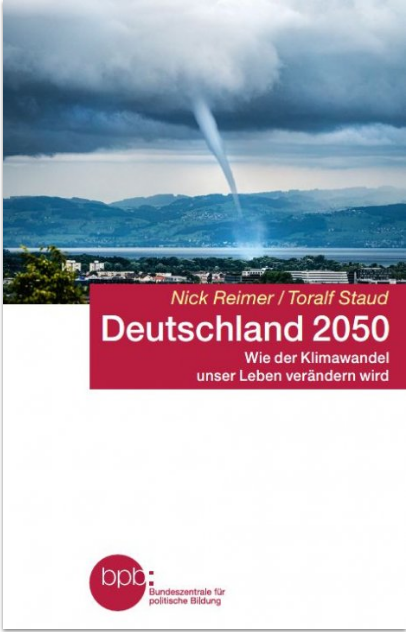 [Speaker Notes: Deutschland 2050 | bpb.de]
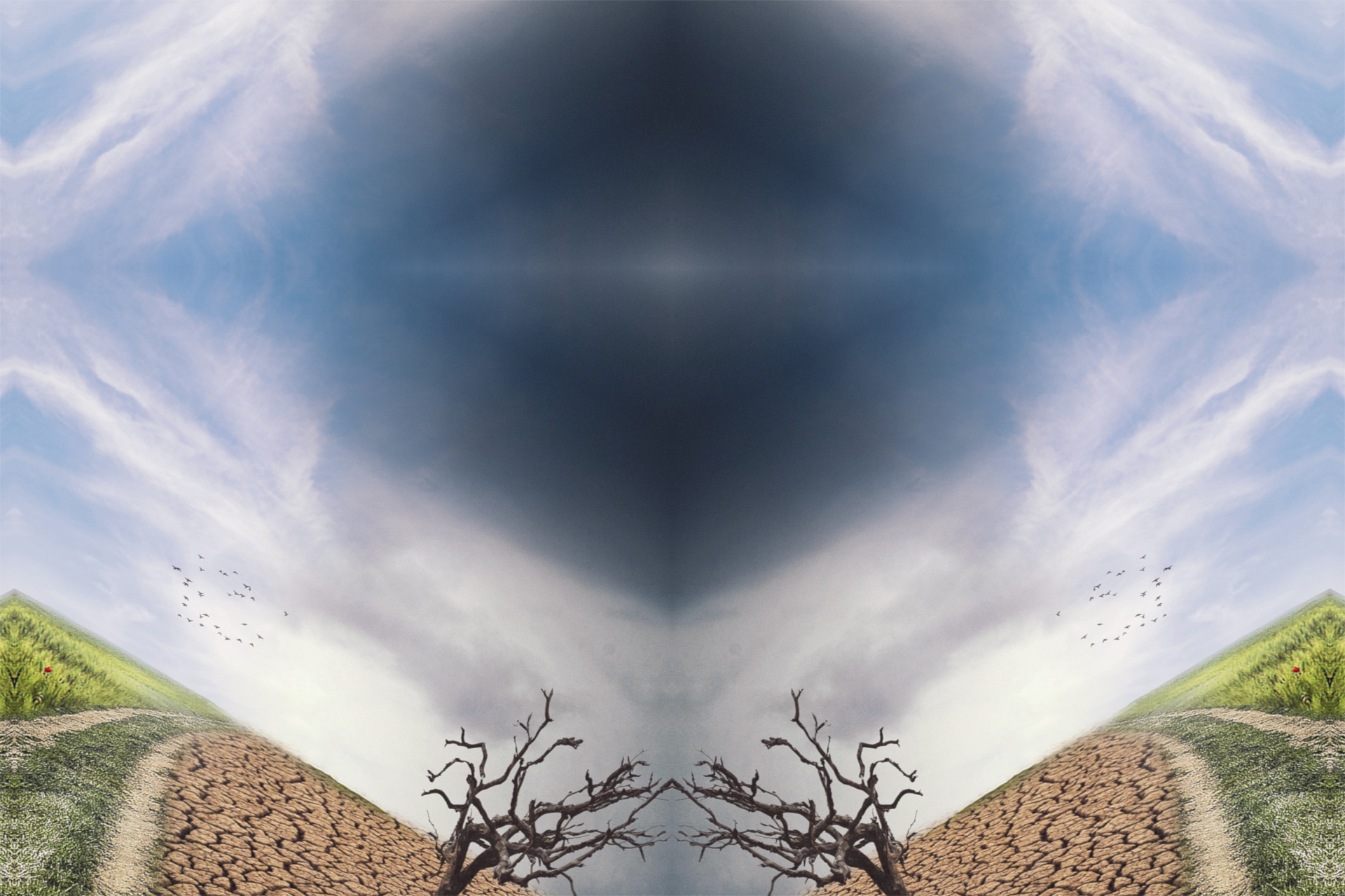 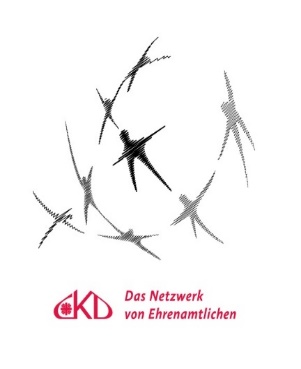 Damit die Sauna nicht zum Alltag wird …
… es liegt             in unserer Hand …
noch
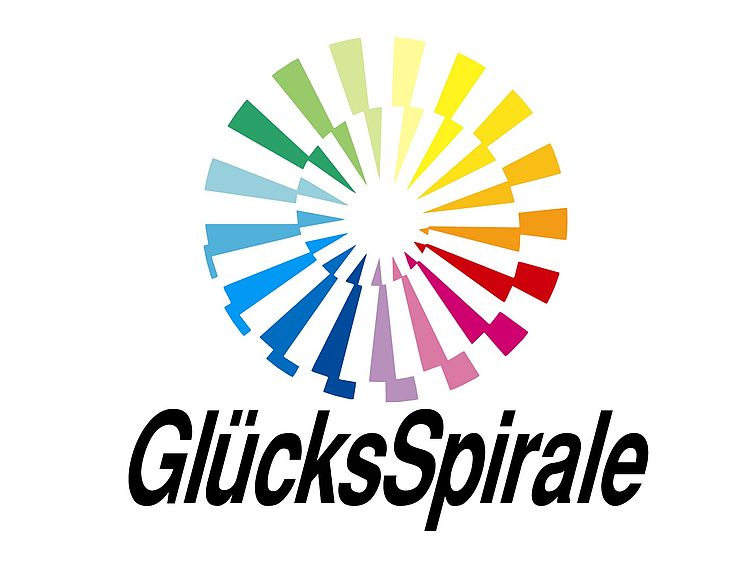